Updates from DESY
Staffing changes
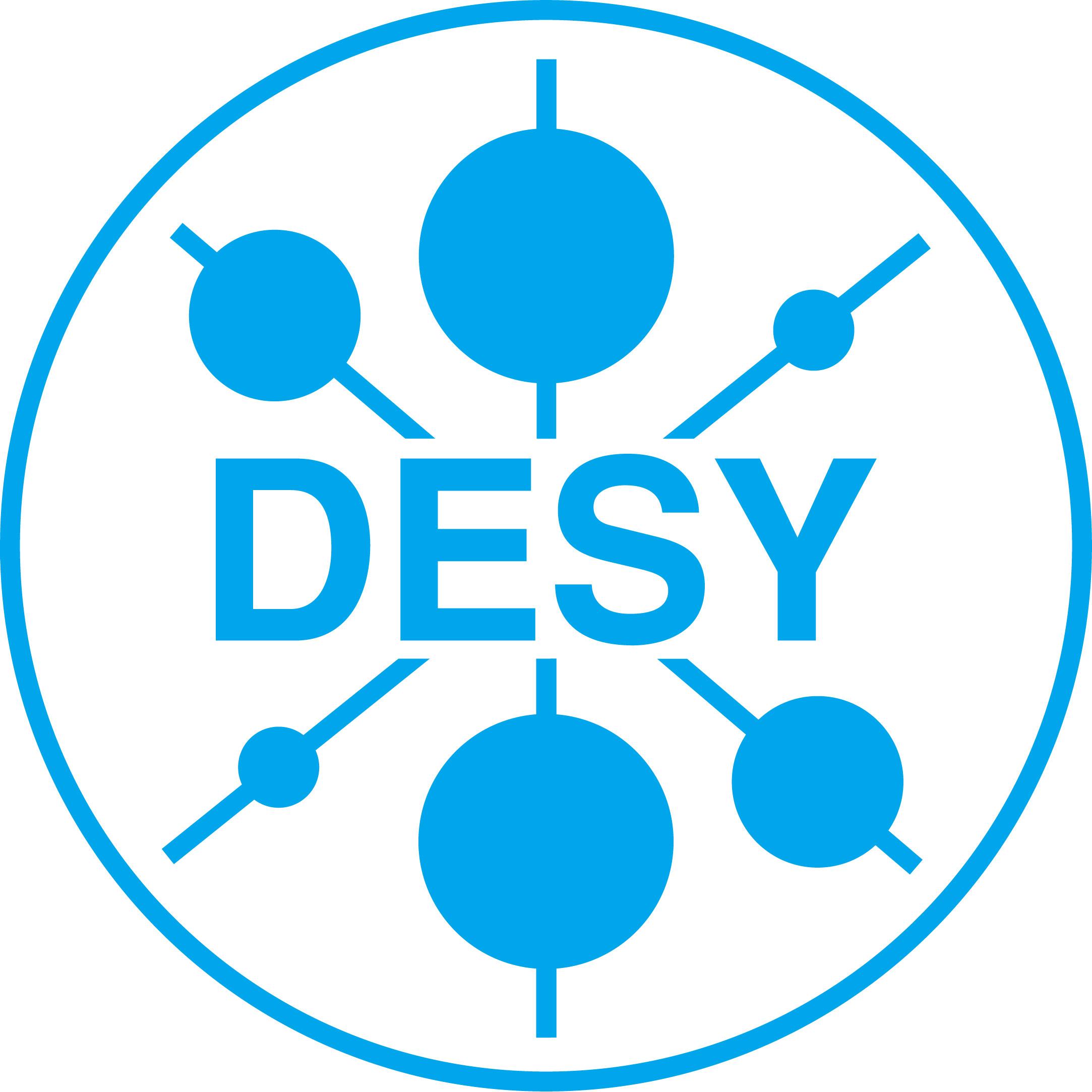 Catalogers
Stricter requirements for non-permanent staff, should not do permanent tasks.We used to have 1 - 2 former apprentices working for INSPIRE inputting.Now doing one-time project work, not all for INSPIRE.
1 permanent staff is now also working for another project.
1.6 FTE (reduction from 2.8 FTE) (Tanja Füllgraf, Hille Lünert, Marion Bierhahn)
Management / physicists
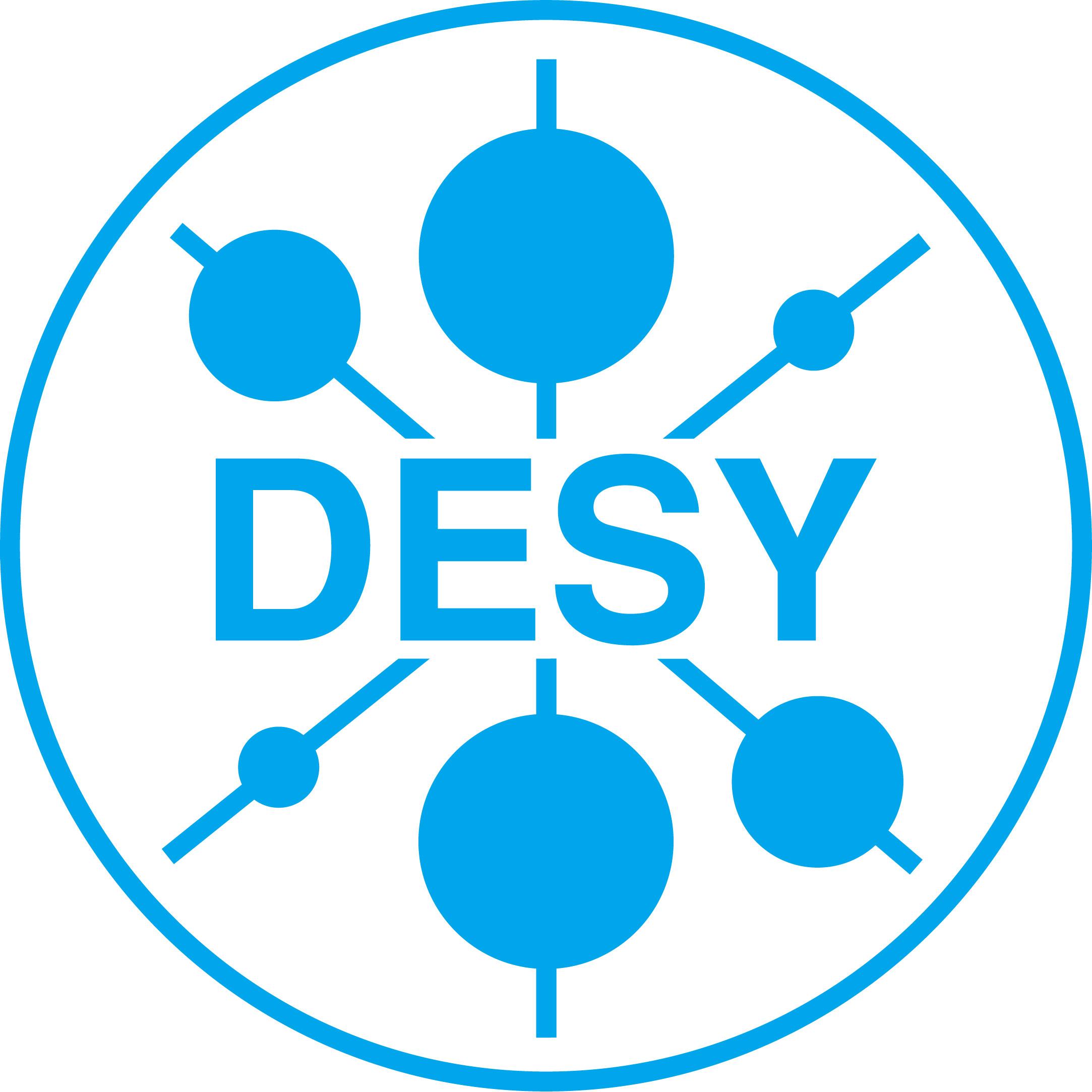 1.5 FTE unchanged (FS, KS)